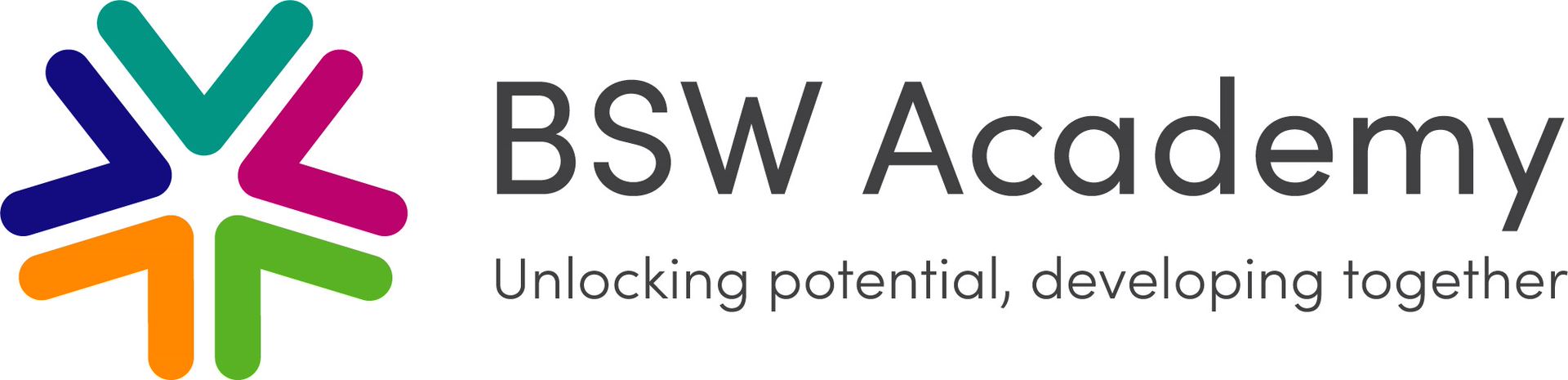 Quality Improvement Project Workbook
Insert Name of Project


Insert Project Lead(s) Name

Date completed
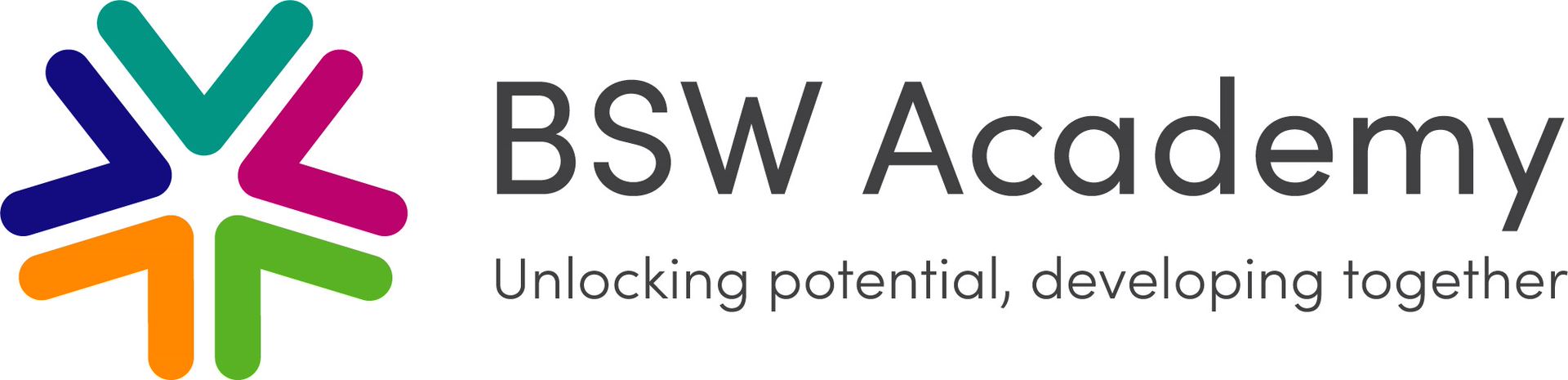 What is the workbook?
The workbook is a collection of worksheets that can be used to help structure and guide a simple quality improvement (QI) project. We recommend you start at the beginning and work your way through each activity or use the contents page to navigate your journey. 
Who is the workbook for? 
The workbook has been designed to help people that are running a QI project in a healthcare setting. If you are new to QI then please visit the BSW Academy to find a list of training opportunities 
Some worksheets can be completed by one person, but the majority will need completing as part of a team-based activity with a mix of people involved in your project work. Involving your stakeholders (people impacted by the changes you’ll be making) in these activities will significantly help your project to be a success.   
Why would I want to use the workbook? 
We know that running a QI project can sometimes be complicated and confusing. We hope that this workbook will provide practical, simple support to guide you through the process. 
By completing this workbook and submitting it the Improvement Academy Pillar
Sarah.white120@nhs.net
You will be contributing the library of QI projects in BSW.  This resource can be used by anyone starting their own QI journey
Stakeholders
Consider all the people, teams and roles that will be involved with the design and the outcomes of your project, remember to include patients wherever possible.

Include everyone you think may be affected by your project
Keep Satisfied
Manage Closely
Monitor (Minimum effort)
Keep Informed
A3 Thinking
A3 Thinking is a tool to guide you through the thinking around your QI project and is especially useful as a starting point with your stakeholders

The tool is designed to be used in a workshop or meeting setting so that you can capture the expertise of people involved in the process or work that you are trying to improve.

Use the template to guide your discussions by completing the boxes on the A3 sheet

A3 Thinking Template

This can be used to start your project but as it matures, you can use this workbook to collect more detailed information
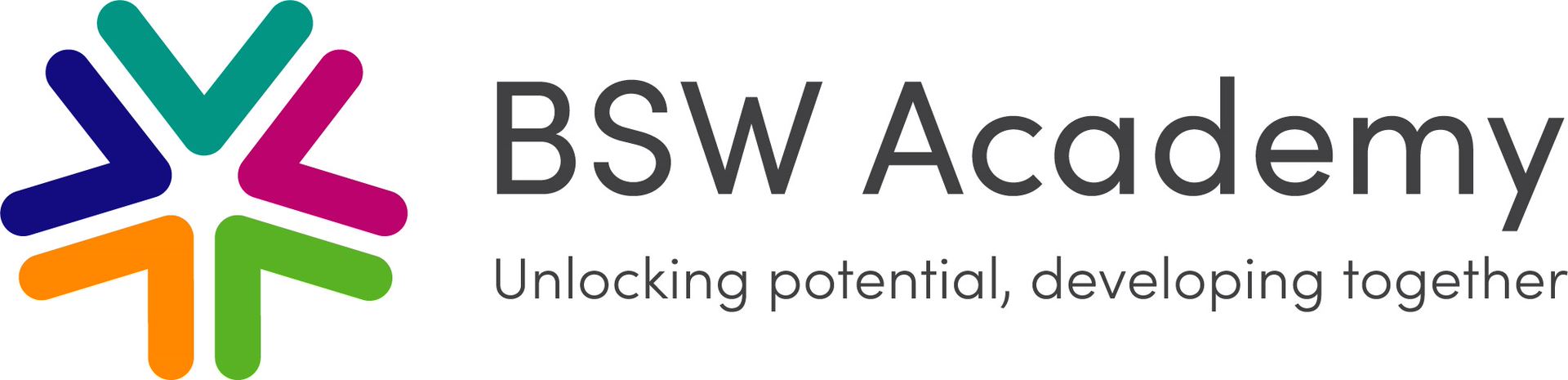 Once you have engaged your stakeholders, the first step is to really understand the issue or problem that you’re trying to address.  A good way of doing this is with an A3 Thinking workshop to explore the problem with your team or colleagues. The aim is to succinctly describe the problem and identify some ways in which this problem can be quantified
Describe the issue or problem:
Quantify the problem:
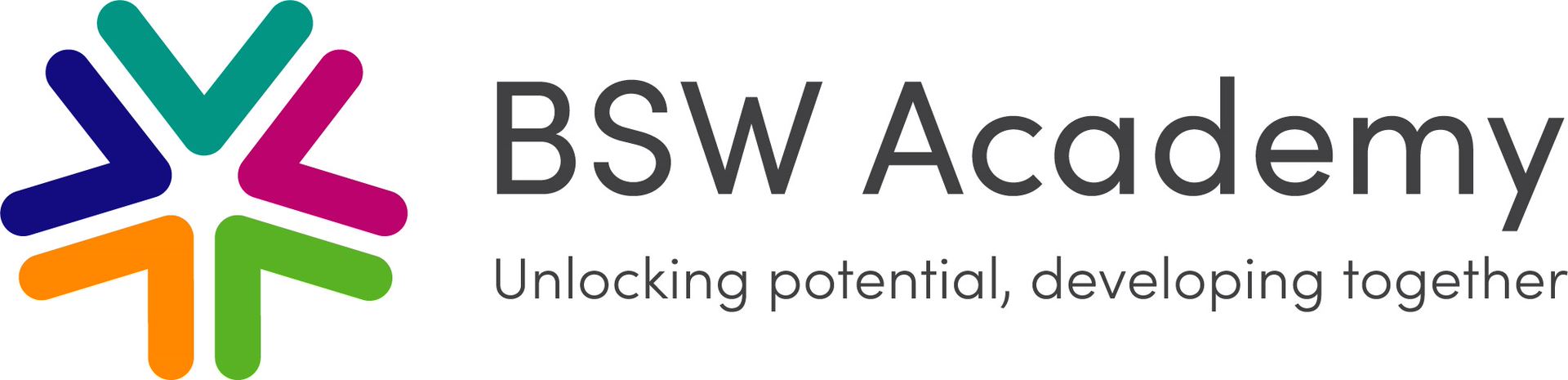 SMART Aim
Step two is to define what you want the project to achieve. Set a SMART aim for your project

Specific
Measurable 
Achievable
Realistic 
Timebound
Create a SMART aim for your project – keep it succinct as it should be a short statement about what your project aims to do and by when
The Aim of this project is:
Root Cause Analysis
What explorations have you been able to do around root cause analysis?  Did you do a fishbone, 5 whys or something else to fully understand the problem or issue you are facing

Write up your findings here
Change Ideas
It is likely that your workshops and meetings have generated a lot of discussion and ideas for change.  Use this page to collect all the ideas that have been mentioned
Data and Measurement
In order to tell whether your change is having an impact you will have to measure for improvement.  Make sure your measures are relevant to the project, it sounds obvious, but do choose data sets that relate to the improvement you are expecting to see.  Don’t forget to record your baseline measurements first
This table can help you think about and collate your data
9
PDSA Cycles
This is the part where you get to test your change ideas.  Its important to document this information as it can add to an evaluation or give you evidence of ideas that do and don’t work.  Don’t skip the planning, studying and acting parts, they’re useful to your project!
What Next
We need to hear from you – how did your project go?  What lessons did you learn, is there anyone else who could benefit from this?

We can help with adoption and spread of good practise.  Please submit this workbook to BSW Academy Improvement by emailing 
Sarah.white120@nhs.net

The Academy can celebrate and promote the work that you’ve done and help to identify ways that the rest of BSW can benefit from your insights and learning

Thank you
Sarah White Improvement Lead
BSW Academy